Patient name
Code
Age
Room
Gender
S
Reason for communication
Current situation and urgent concerns
SITUATION
Relevant past medical history
Current medications and allergies
B
Vital signs and lab values
Any recent changes in the patient's condition
BACKGROUND
Vital signs
Pain or discomfort
Temp
HR
B/P
SpO2
RR
Location Intensity Quality
Neuro
Cardiowascular
A
IV sign
Respiratory
Wound?    Y or N
Location: 
Dressing last changed:
GI
Skin integrity
Warm and dry
Pole
Mottled
Extremities are cold
Extremities are warm
GU
ASSESSMENT
Plan of care
Follow-up instructions
R
RECOMMENDATION
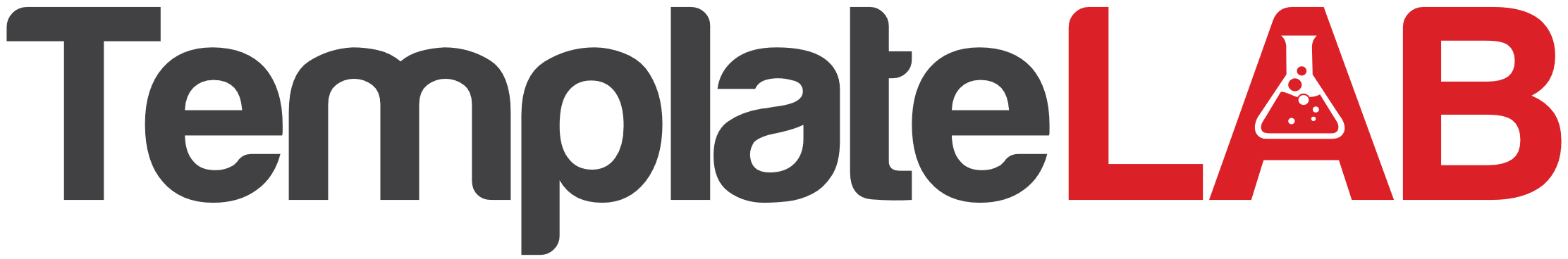